Отчет педагога-психолога, социального педагога ( 2 четверть 2021-2022 уч.г.)
18.11.21 по 25.11.2021г. была проведена профилактическая неделя «Мы за чистые легкие!».
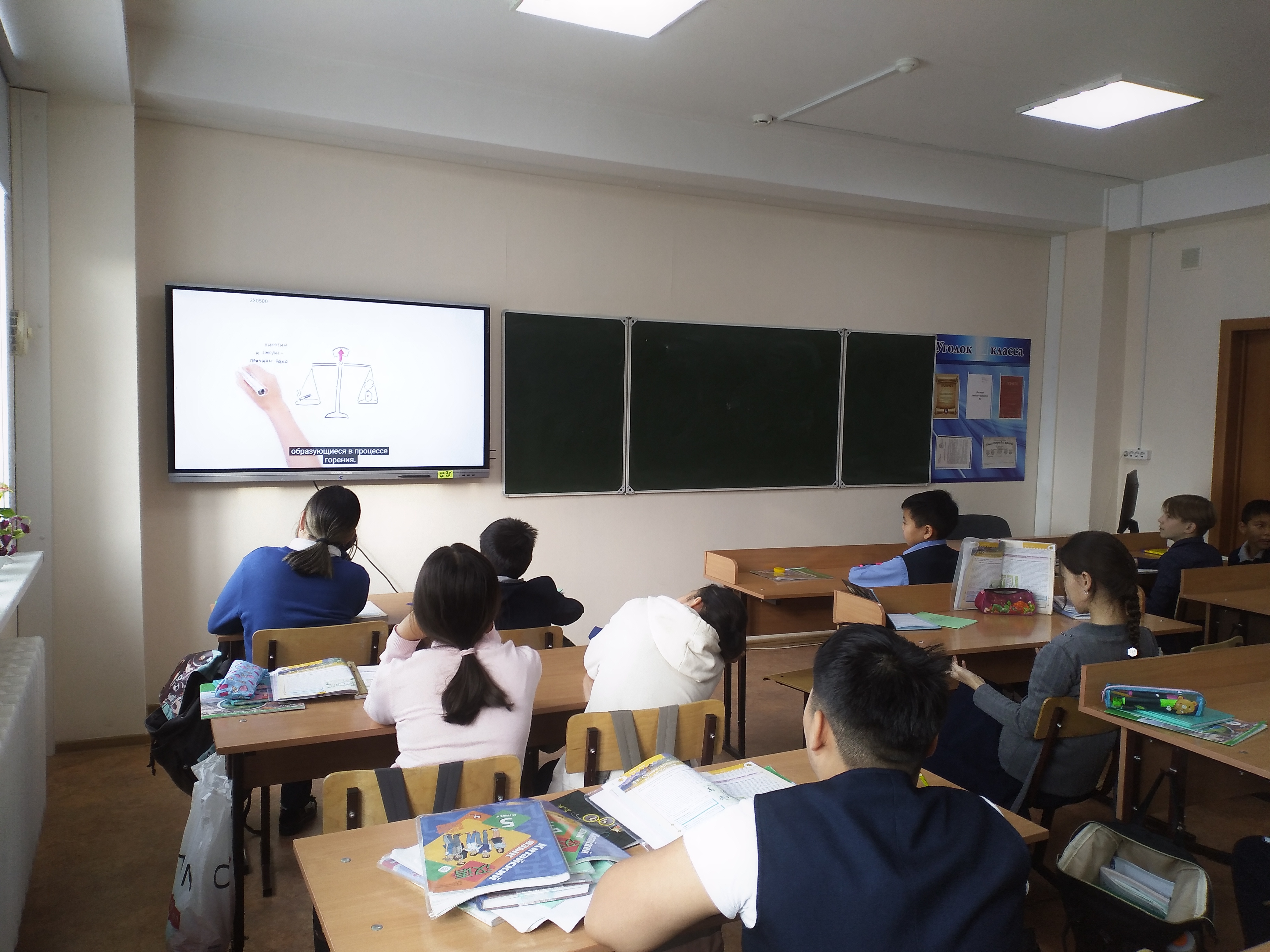 «Чистые легкие»
16.11 – 19.11.21г. проведена профилактическая неделя по профилактике экстремизма в подростковой среде «Единство многообразия».
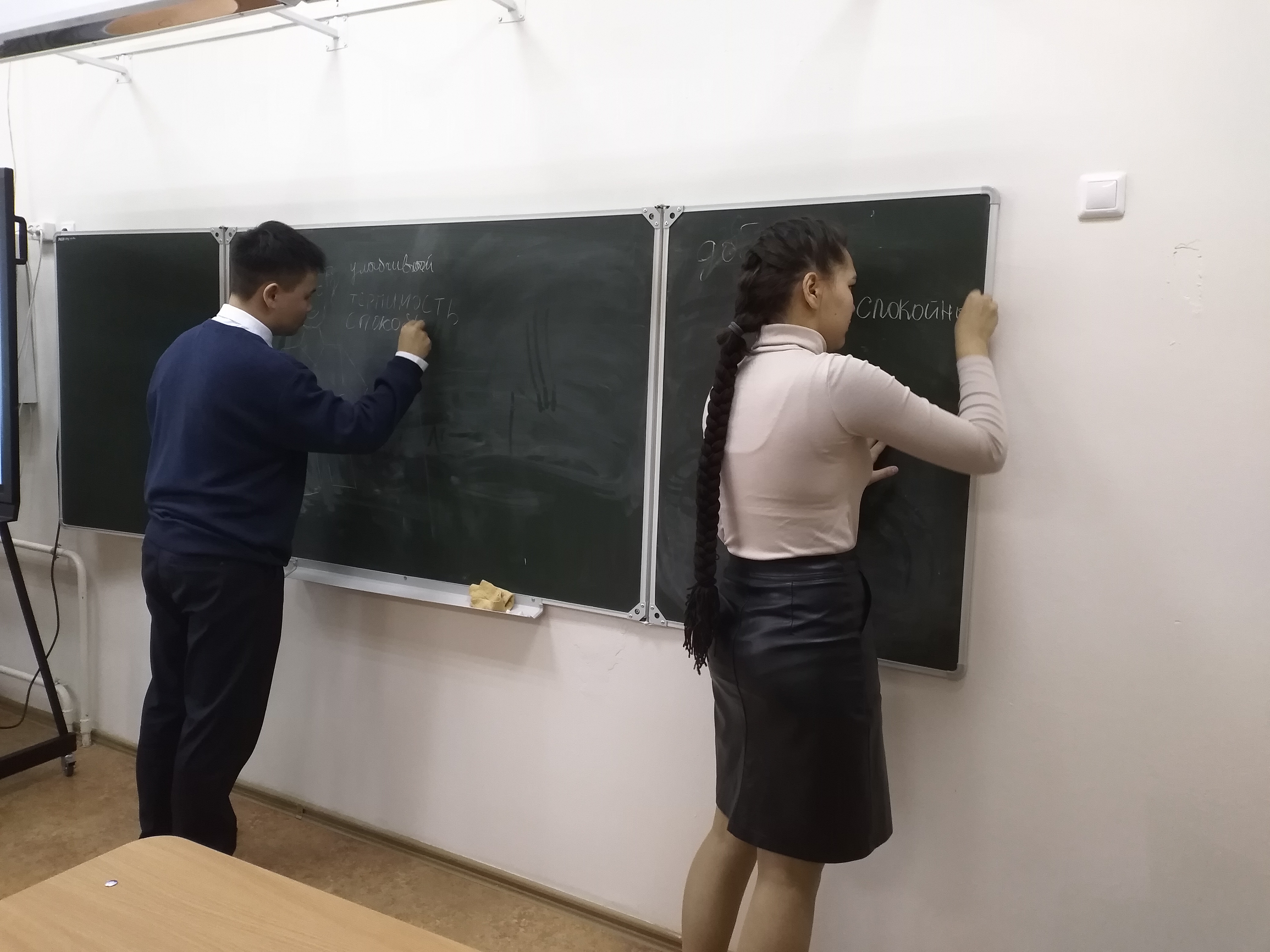 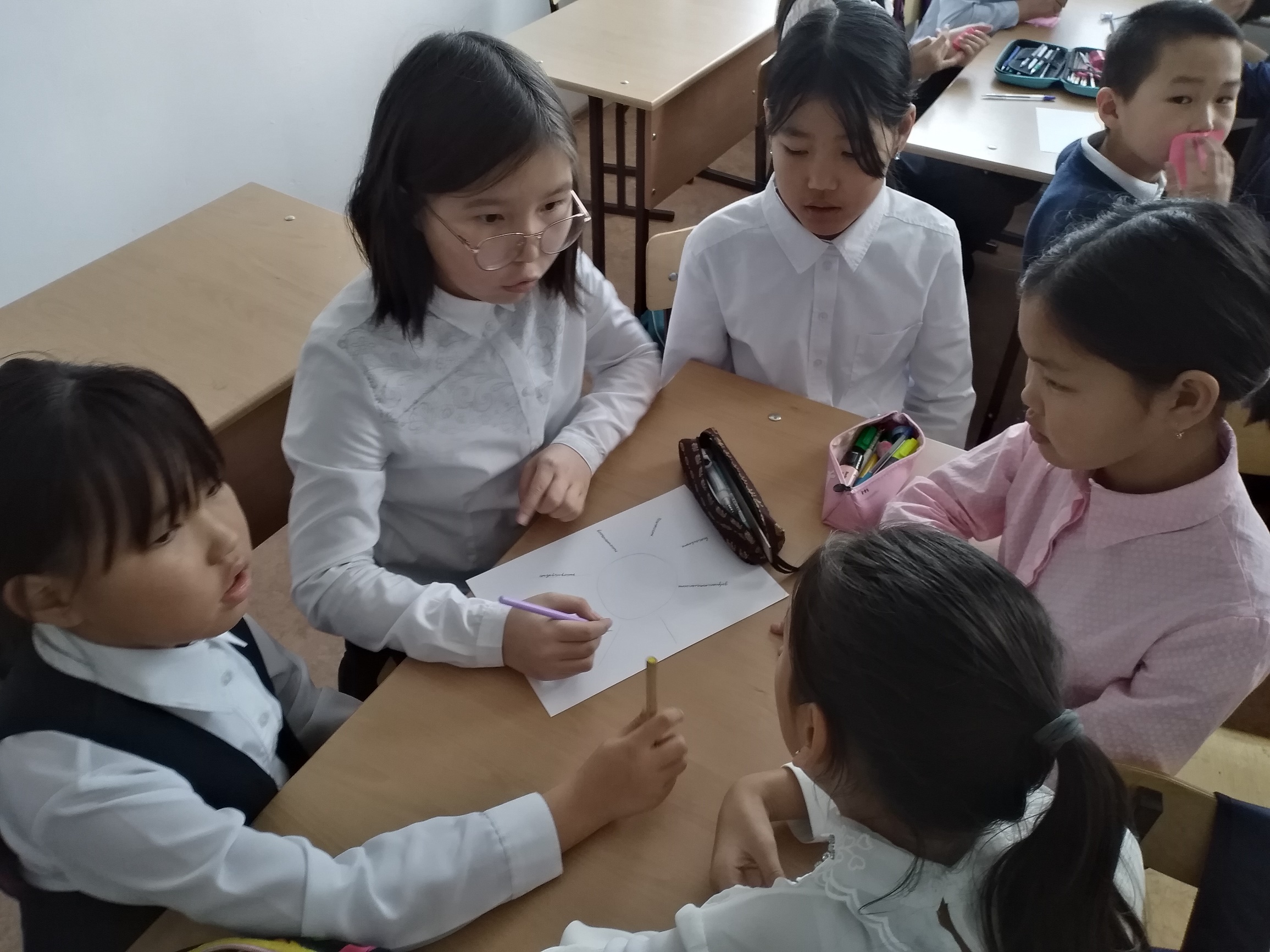 Неделя, посвященная Всемирному дню прав ребенка
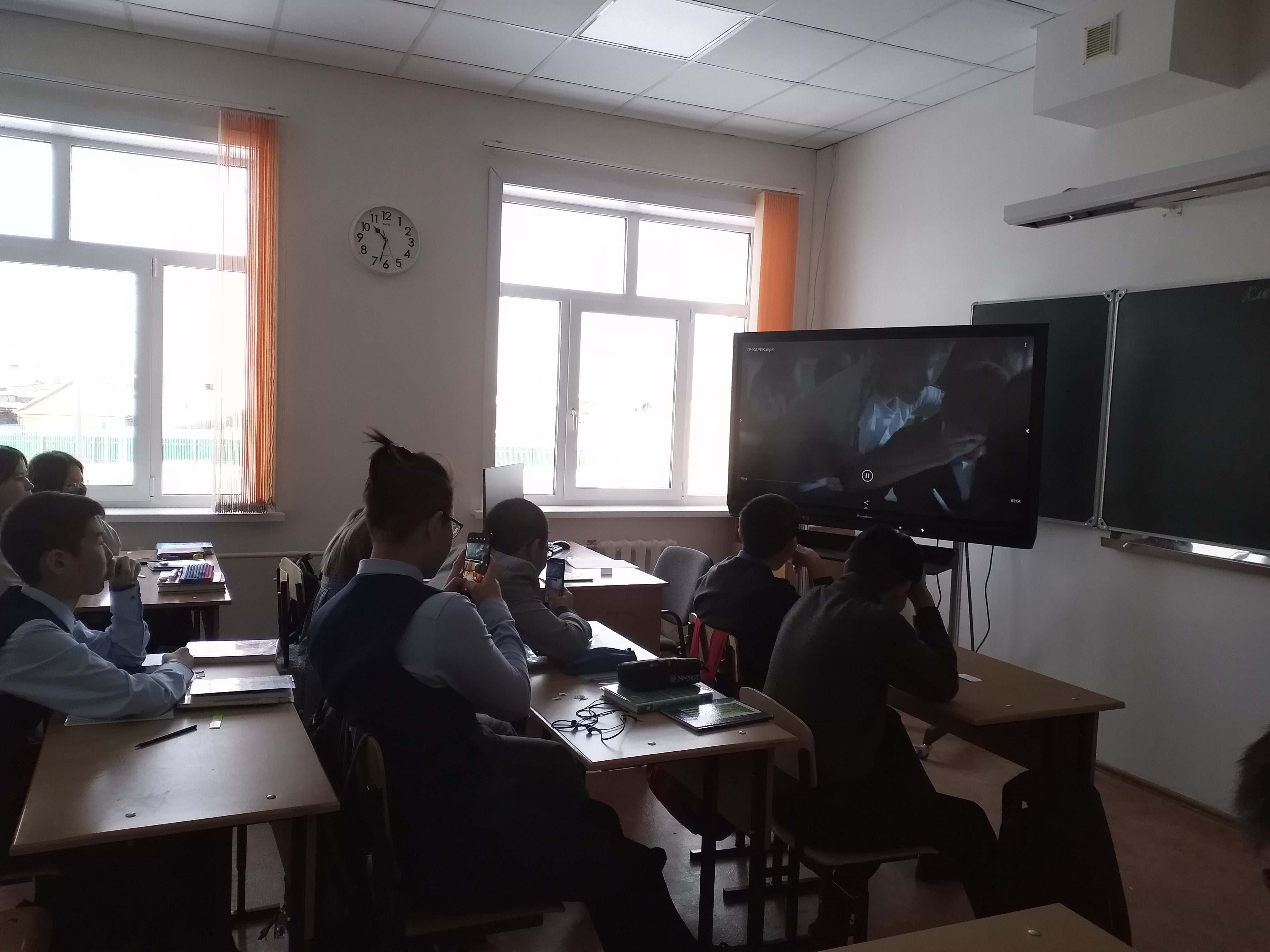 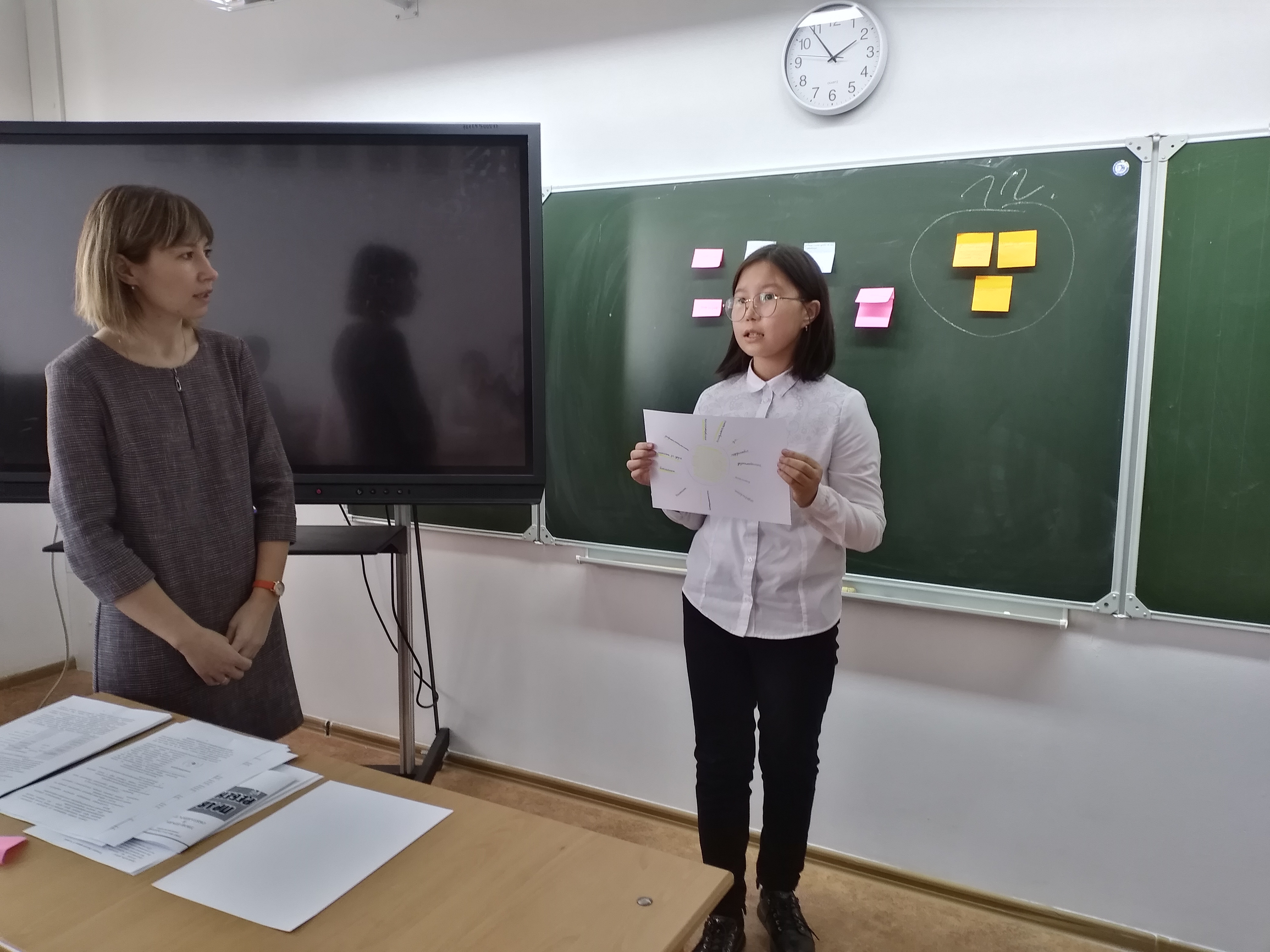 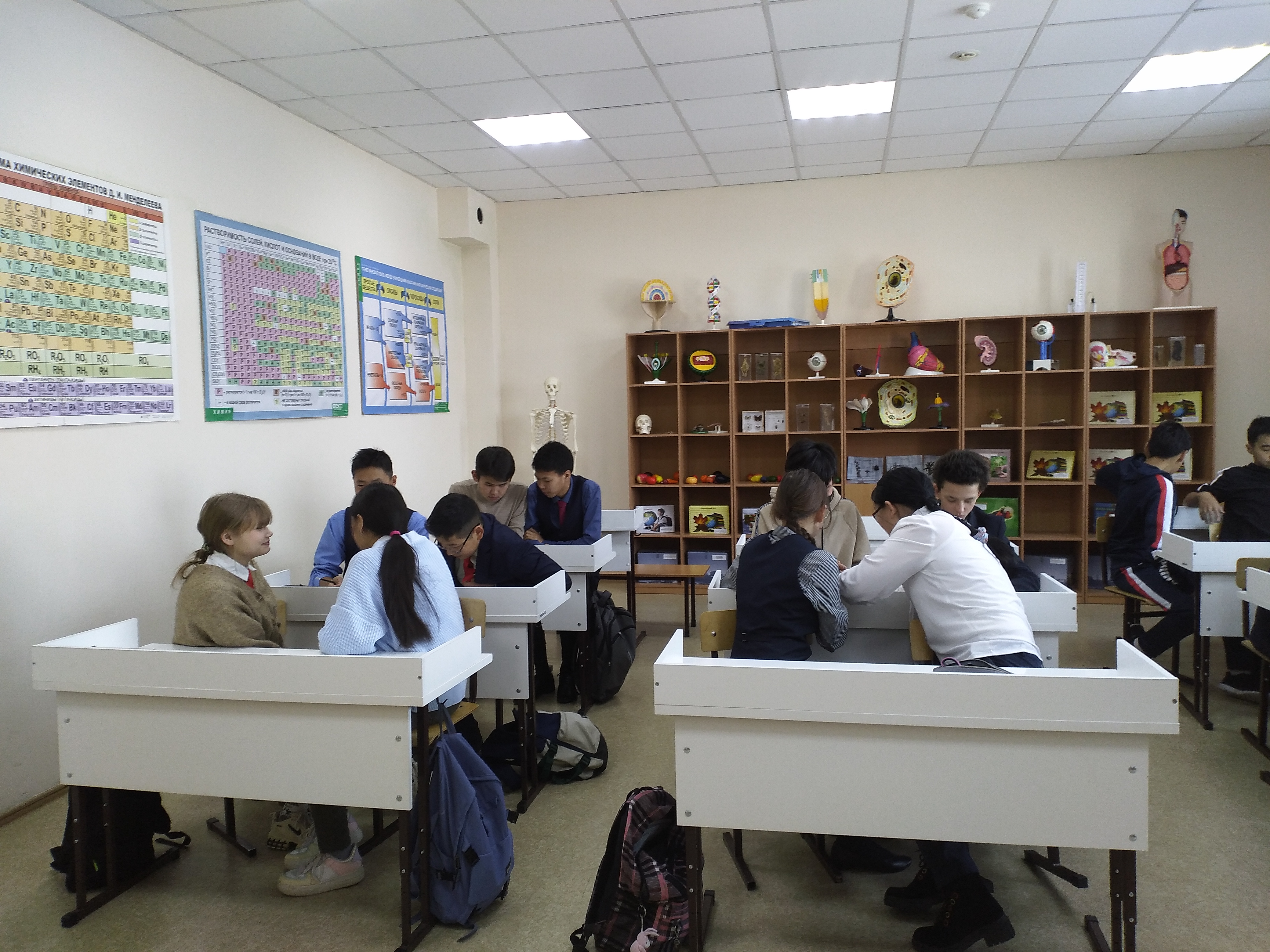 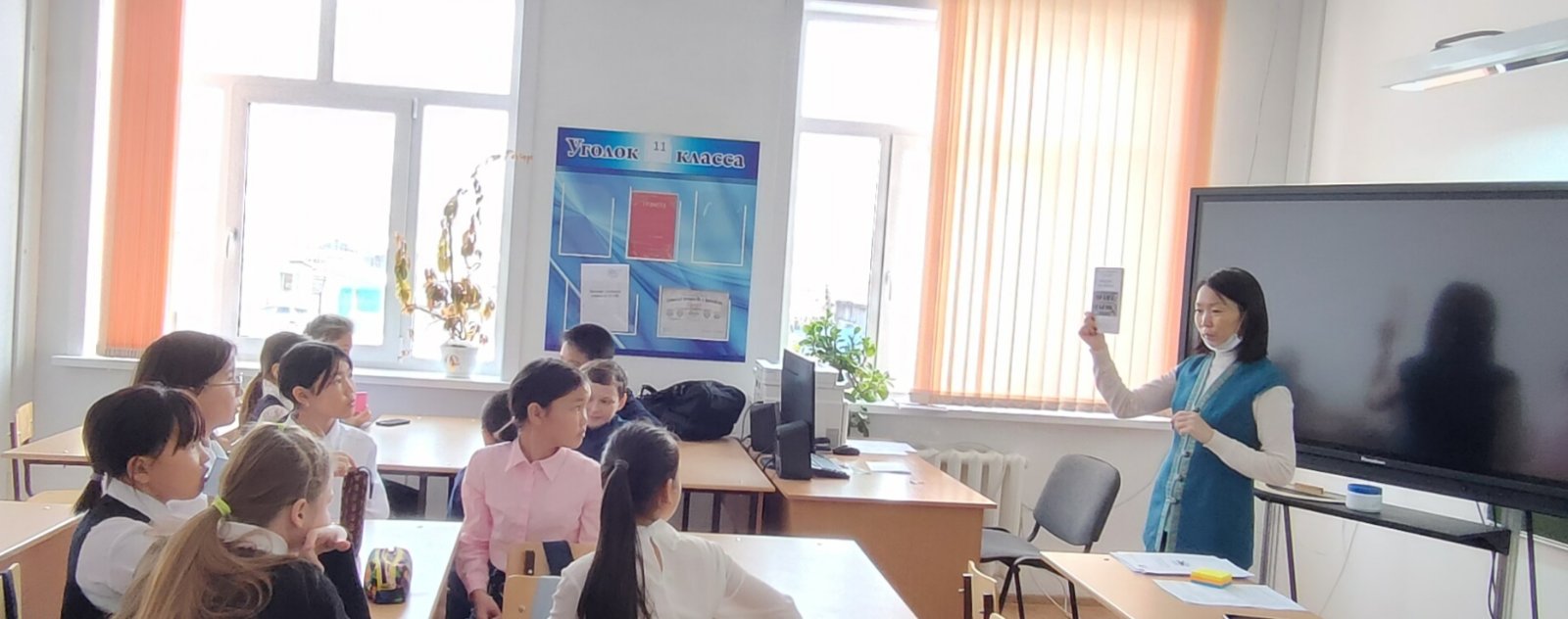 Тренинг «Счастье мое – моя семья!»,
Семинар для педагогов «Профилактика буллинга. Медиация»